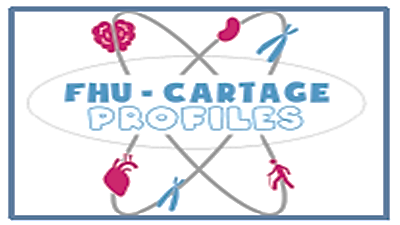 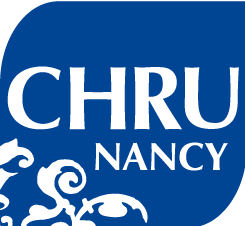 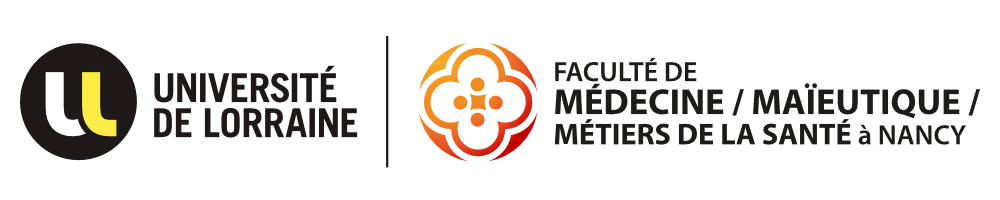 Séminaire organisé par la
FHU CARTAGE-PROFILES
Deprescribing antihypertensive medications in older patients:
Indications, risks, benefits and clinical practice
Vendredi, 02 Février, 2024 | 8:30am
Amphithéâtre
Institut Lorrain du Coeur et des Vaisseaux Louis Mathieu
CHRU Nancy, France
Co-organisateurs
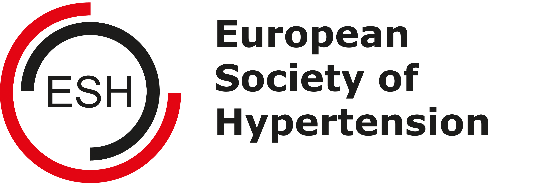 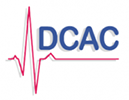 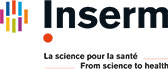 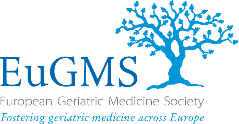 u1116
Friday, 02 February, 2024
Amphithéâtre
Institut Lorrain du Coeur et des Vaisseaux Louis Mathieu
CHRU Nancy, France
08:30 WELCOME
A. Benetos – Directeur FHU-CARTAGE PROFILES
F.  Bruneau – Directeur Général Adjoint CHRU Nancy
H. Boulanger – Présidente Université de Lorraine
D. Mainard – Directeur Pôle BMS Université de Lorraine
A. Oussalah – Résponsable DRCI CHRU Nancy
9:00-12:00 MORNING SESSION – (In English)
Presentation of the 2023 ESH Guidelines on hypertension 
- A. Persu (Brussels, BE)
Innovations of the 2023 ESH Guidelines concerning older patients - A. Benetos (Nancy, FR)
Risks / adverse effects of antihypertensive treatments in older people - J. Sheppard (Oxford, UK)
Potential  cardiovascular complications  of antihypertensive treatment reduction in older hypertensives - N. Girerd (Nancy, FR)
Long term follow-up after a trial of deprescription (OPTIMISE)
- R. McManus (Oxford, UK)
12:15-13:15 LUNCH BREAK
13:15-13:45 Presentation of survey results from the  ESH Working Group on Hypertension in Older Adults – A. Benetos (Nancy, FR) - M. Camafort Babkowski (Barcelona, ES)
13:45-15:15 ROUND TABLE  - (en français)
How to promote deprescription in clinical practice: exchanges between Cardiologists, General Practitioners and Geriatricians
Chair – L. Joly (Nancy, FR)
JM Boivin (Nancy, FR), L. Rouch (Toulouse, FR), 
   T. Cuffaro-Piscitello (Metz, FR)
15:15-15:30 CLOSING REMARKS
Organizing Committee
A.Benetos
I. Georgiopoulos
Scientific Committee
A. Benetos
J. Sheppard
R. McManus
R. Kreutz
L. Joly
N. Girerd